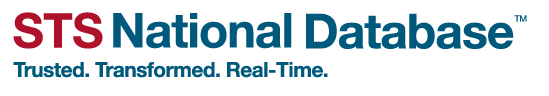 Society of Thoracic SurgeonsIntermacs/Pedimacs DatabaseMonthly Webinar
November 29, 2023
Agenda
Welcome and Introduction
STS Updates
New Reporting Additions –Ryan Cantor, PhD , and Maceo Cleggett, Kirklin Solutions
Education-Patricia Potter, RN, BSN, Kirklin Solutions
Q&A
STS Updates
AQO Hot Topics Webinar
Intermacs-December 14, 2023 @ 11 am ET.-3 pm ET.


Submit your data by December 31, 2023
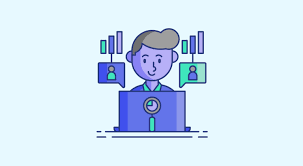 Thank you for attending AQO 2023

All recorded content is available for viewing  
Click on presentation you wish to view; click “Join Session”
Q&A is available to watch after the presentation
Deadline to complete all evaluations and claim education credit is Friday, December 29, 2023 Back to in person meeting for 2024
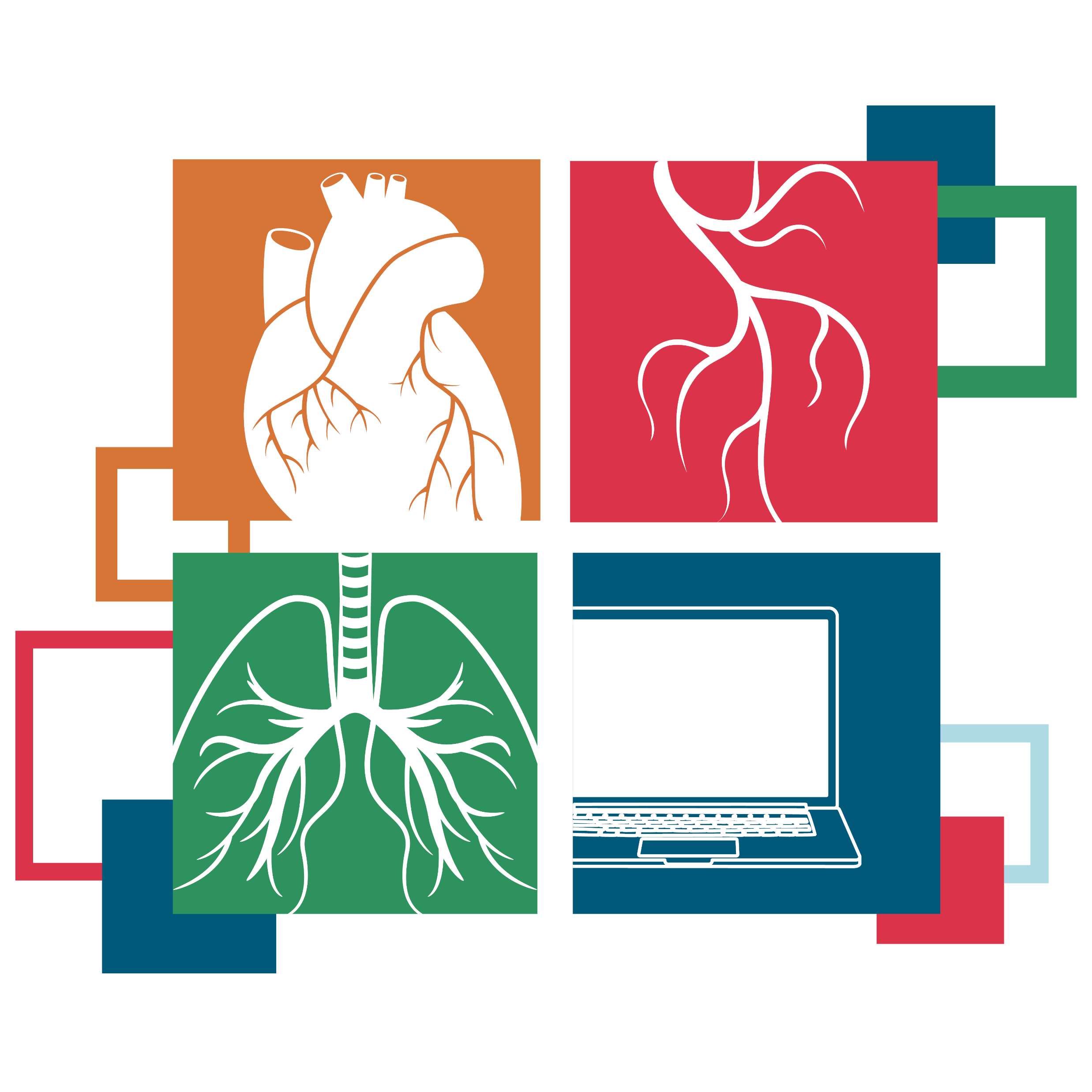 Hot Topics Webinar for 
AQO Attendees
Intermacs/Pedimacs
Thursday, December 14, 2023
11 a.m. ET – 3 p.m. ET
STS Reporting Ryan Cantor & Maceo Cleggett (Kirklin Solutions)
STS Education Patricia Potter(Kirklin Solutions)
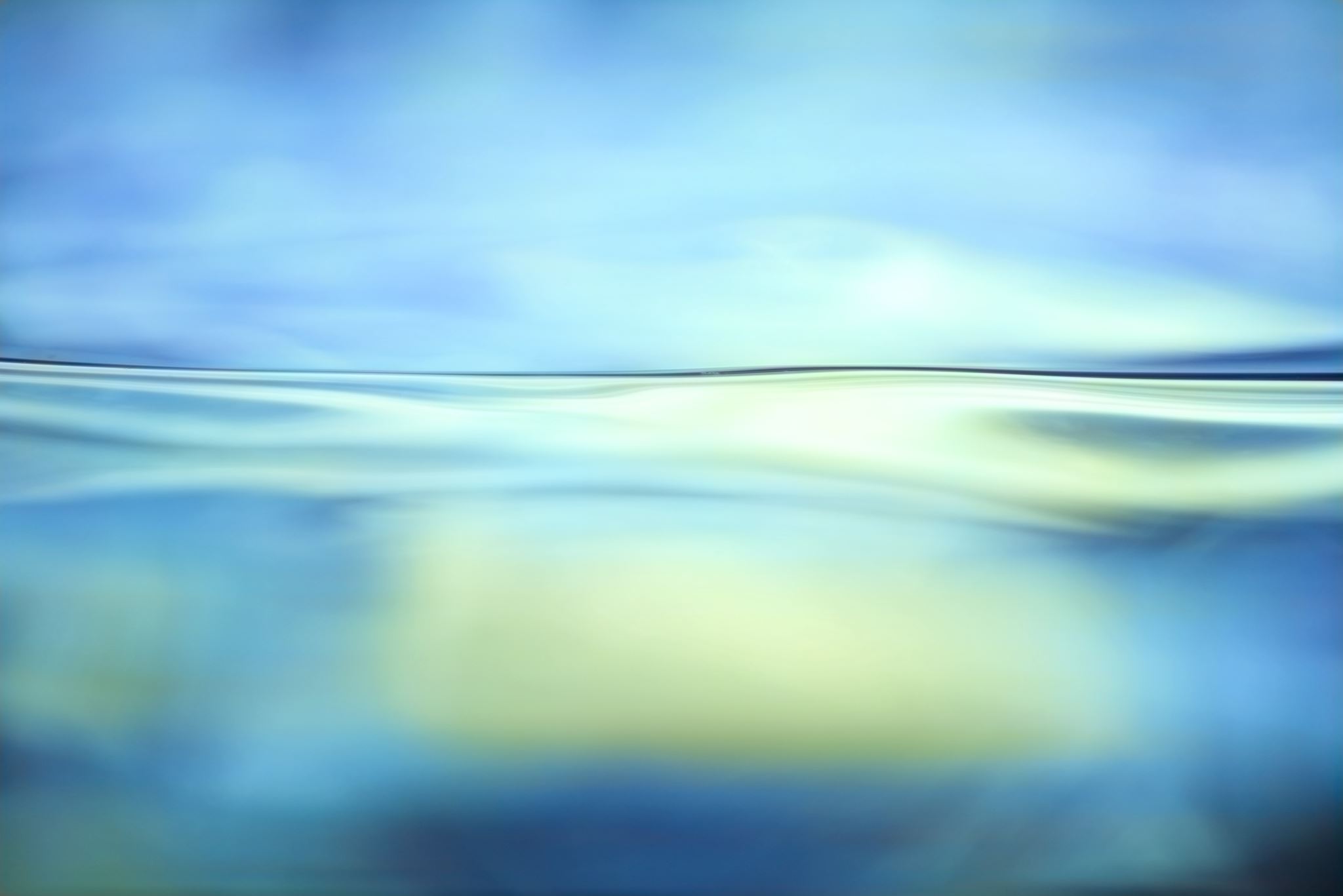 Upcoming Intermacs Webinars
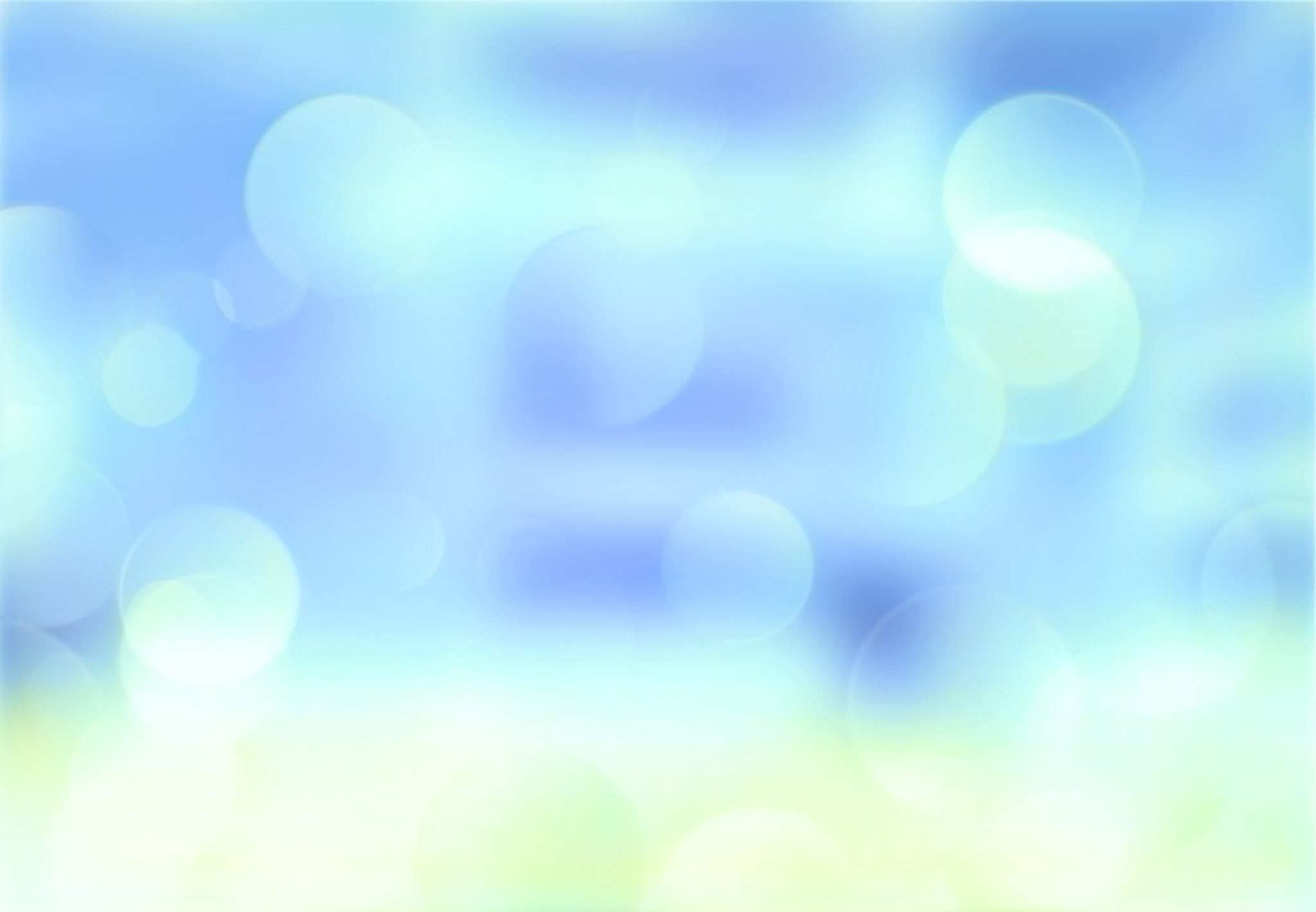 Open Discussion
Contact Information
This Photo by Unknown author is licensed under CC BY-SA.
All Things Intermacs
https://intermacs.kirso.net/intermacs-documents/
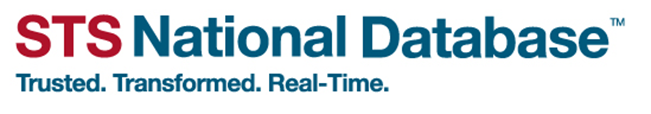 THANK YOU FOR JOINING!